Rikki-Tikki-Tavi
By
Rudyard Kipling
This story is set in India during the late 1800s.
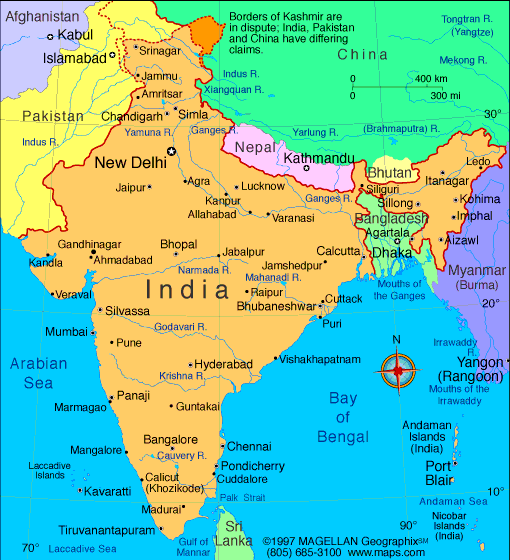 At that time, Great Britain ruled India.
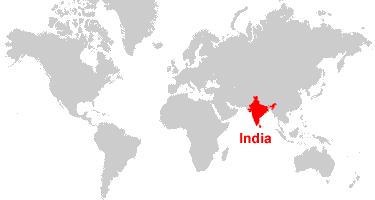 British families lived in open, airy houses called bungalows.
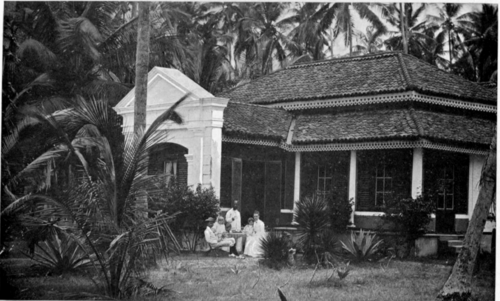 If you lived in India, you certainly would know the mongoose and the cobra as a pair of natural enemies--
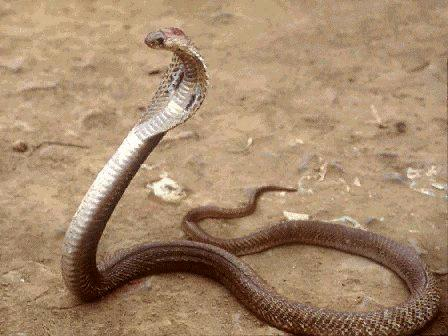 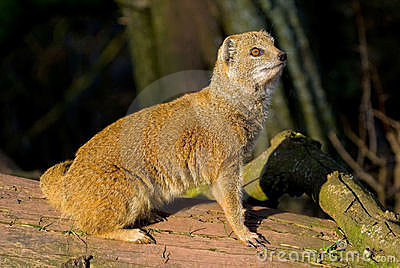 A pair that will fight to the death.
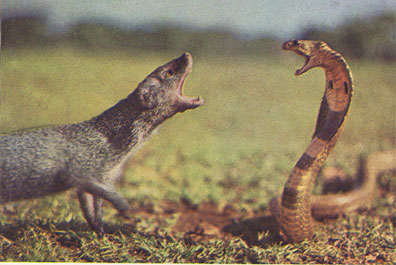 Personification
When a writer gives human qualities to an animal, object, or idea, the technique is called personification.
The author, Rudyard Kipling, uses personification in “Rikki-tikki-tavi”.
Personification allows readers to imagine what the animals think, feel, and say about each other.